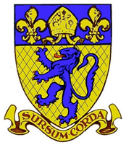 Online Safety Evening
Wednesday 17th January 20186.00-7.00pm
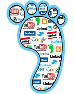 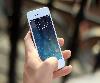 thatcherd@piggottschool.org
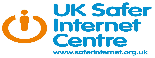 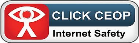 Parenting in the  digital age
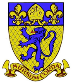 Online Safety Evening
Purpose of this evening:
Raise awareness of online safety
Highlight the development of technology
Discuss online safety   “CONTENT – CONTACT – CONDUCT”
Focus on the risks that young people face online
Develop ways to support young people to use the internet safely
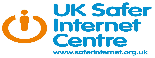 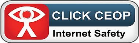 Internet Matters
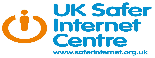 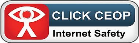 “My kids know more about the internet than I do…”
Penetration rate: Years to reach c.50m users
Phone  75 years
Radio  38 years
TV
13 years
Mobile  12 years
14 days
iPod  
3 years
Facebook
3.5 years
Web
4 years
YouTube  1 year
35 days
L. Rosen, 2014
There are lots of positives…
Online games can  enhance teamwork  and creativity
Add to the child's  store of knowledge
Households with  computers perform  better academically
Improve both visual  intelligence and  hand-eye  coordination
Research shows the outcomes for children are better
if they benefit from connected technology
EU Kids Online 2013
But technology can affect children’s development…
Sleep cycles are affected by blue light from screens
Screen-based entertainment increases central nervous system arousal
Can be more forgetful than OAP’s
One study found that the more distracted you are the less able you are to  experience empathy
THE DIGITAL WORLD
Risk is not harm. Positive action can limit risks  becoming harmful
6 tips for parents:
Communicate  regularly!
Keep the risks  in proportion!
Understand  the risks!
2
3
1
6
Agree helpful  mediation  strategies!
Develop coping  strategies that foster  resilience!
Expect technology to develop faster than you think!
4
5
Mobile Apps
Do you know your child’s favourite apps?

Are the apps age appropriate?
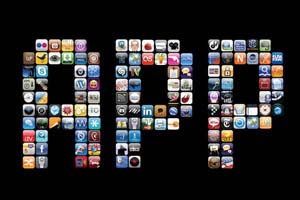 [Speaker Notes: Ask your audience the following:
 Do you know your child’s favourite apps?
 Does your child use your phone, are your apps age appropriate?

There truly is an app for everything. From online banking, to finding out where your bus is,  apps have become overwhelmingly popular with adults and children of all ages. They are there to make our lives a little easier on the go, but also for entertainment. Many pre school children's first encounter with the online world is through their parent’s or family member’s phone or tablet. 

 Ask the parents and carers to talk with their children about the apps they have downloaded, are they age appropriate, is there a cost, do they link to other services and if so, what information are they sharing on them?]
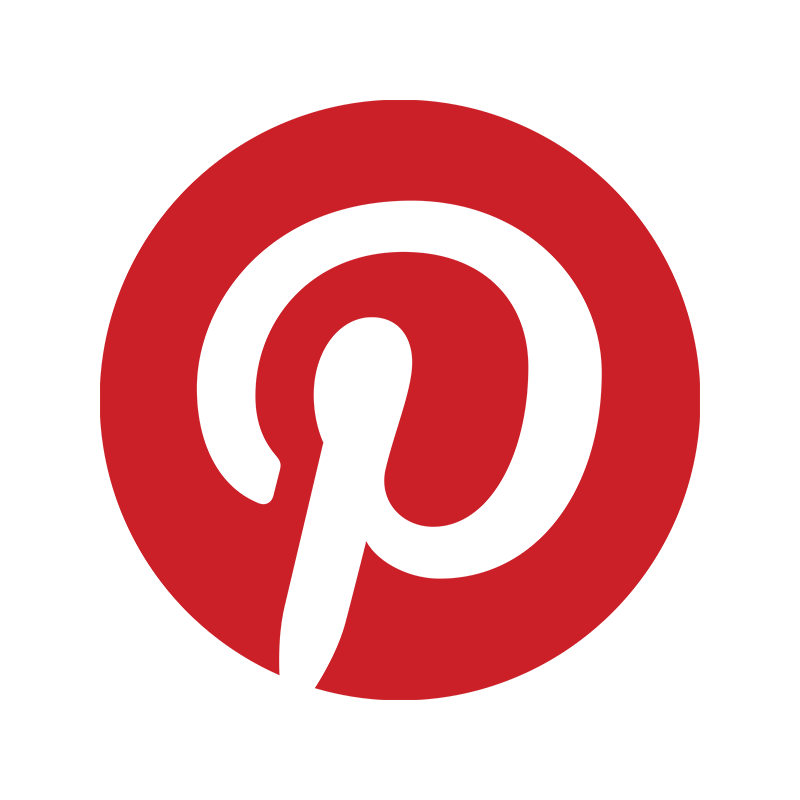 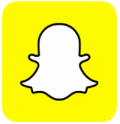 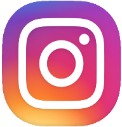 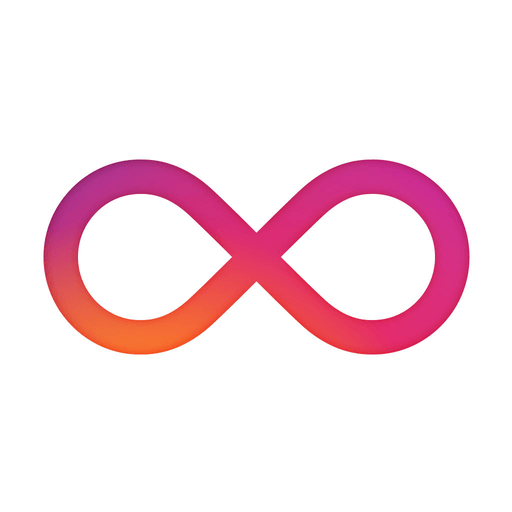 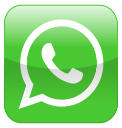 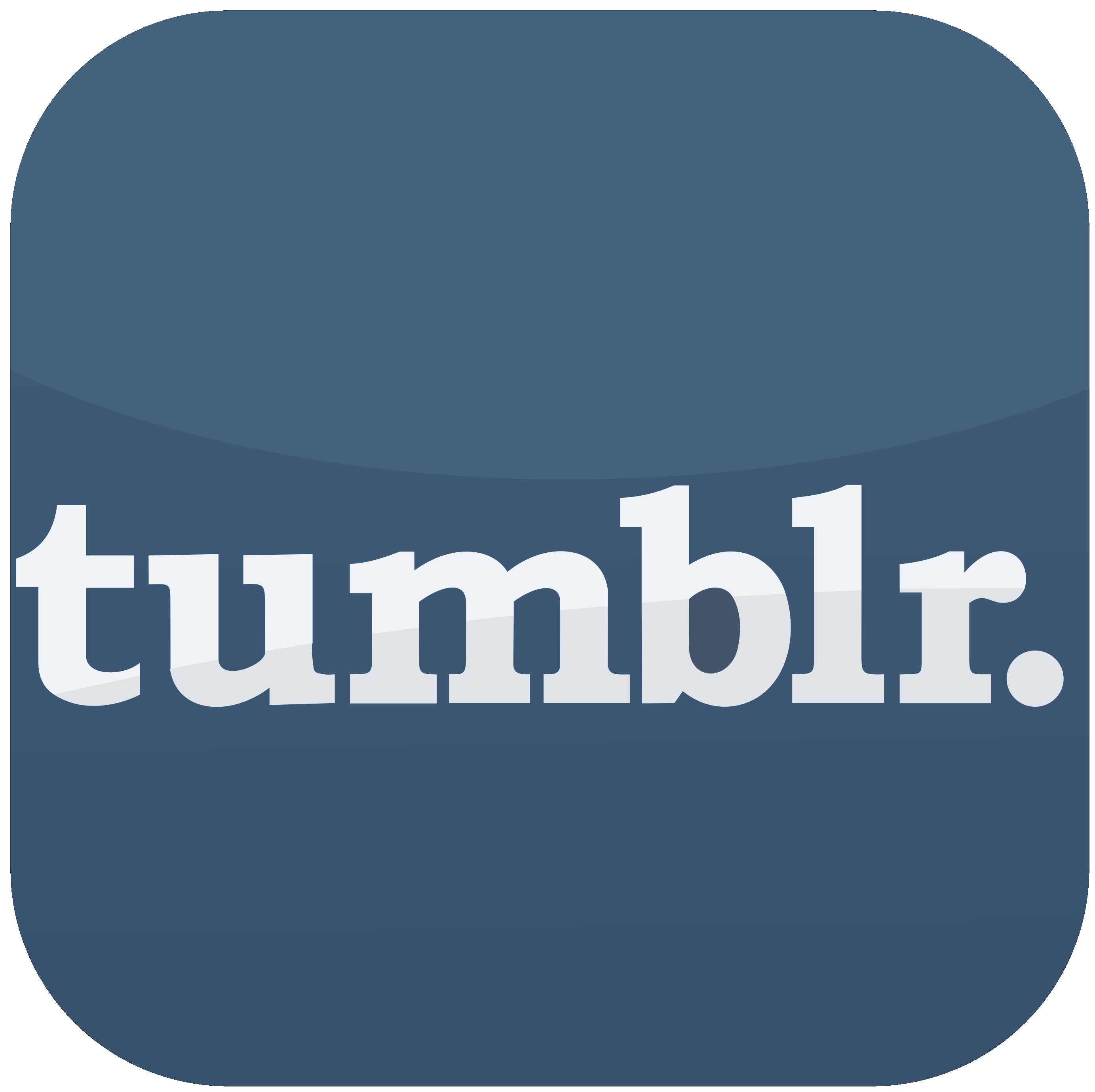 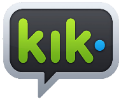 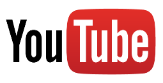 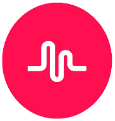 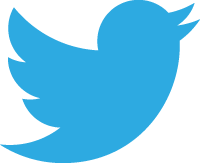 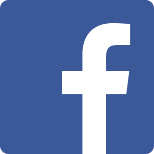 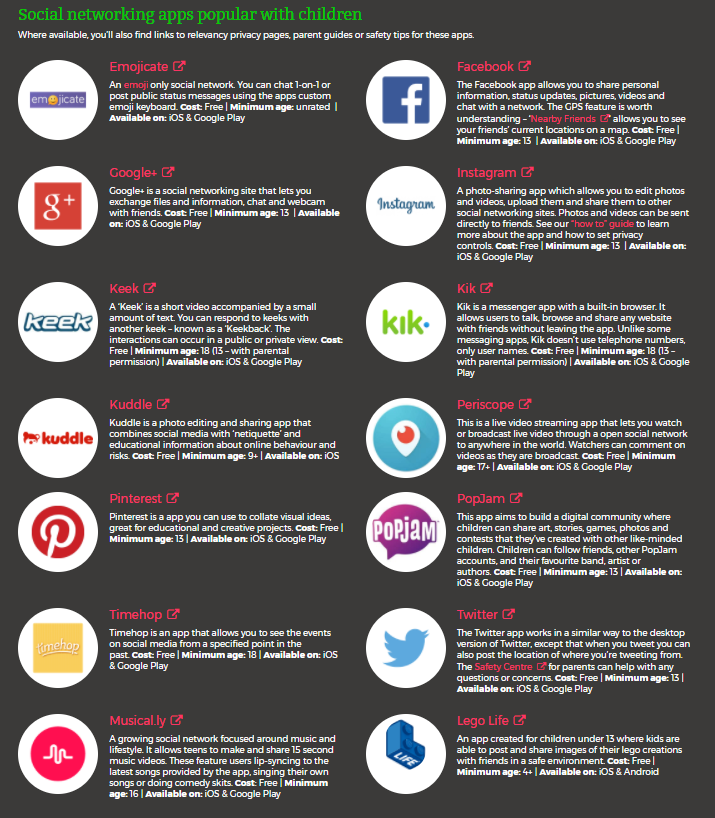 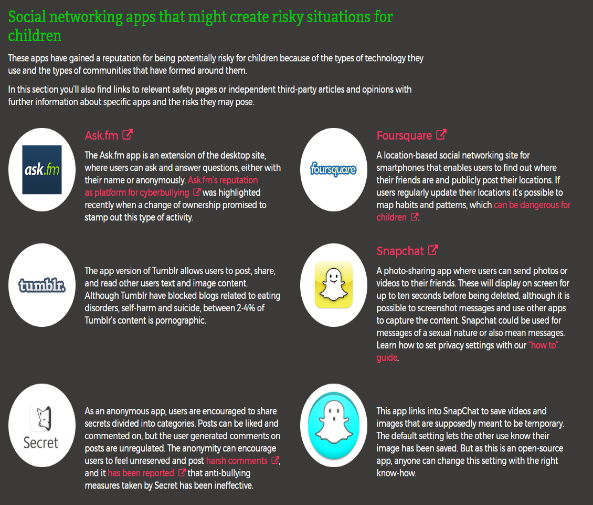 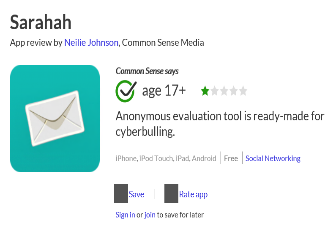 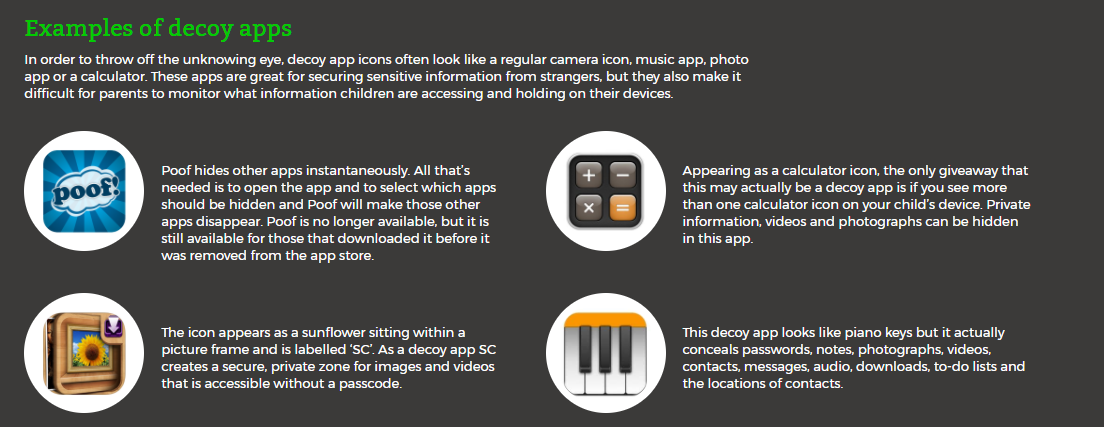 Other things to be aware of:
Fake profiles
Dual profiles

Help guides for each app!
Commonsensemedia.org
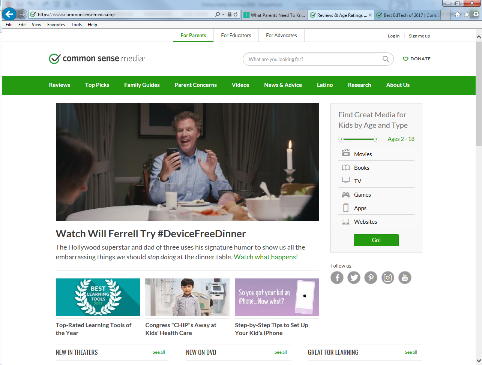 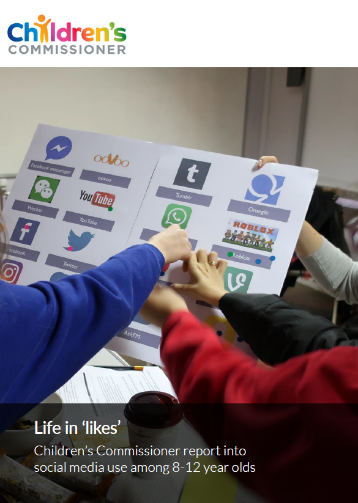 LIFE IN ‘LIKES’: CHILDREN’S COMMISSIONER REPORT INTO SOCIAL MEDIA USE AMONG 8-12 YEAR OLDS
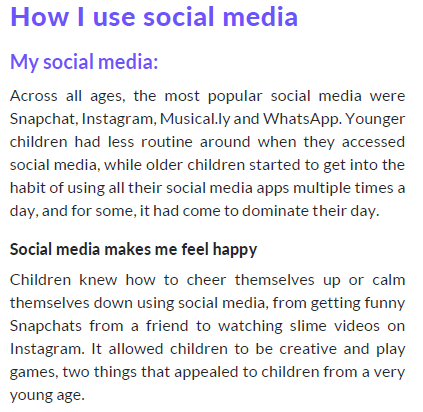 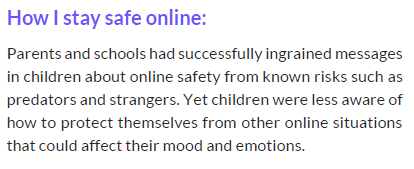 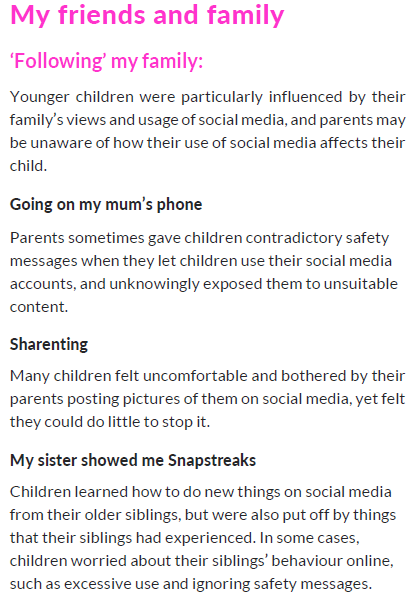 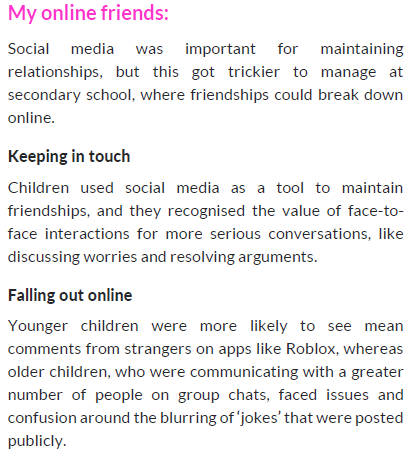 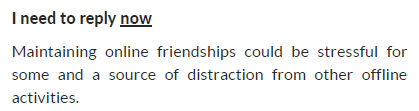 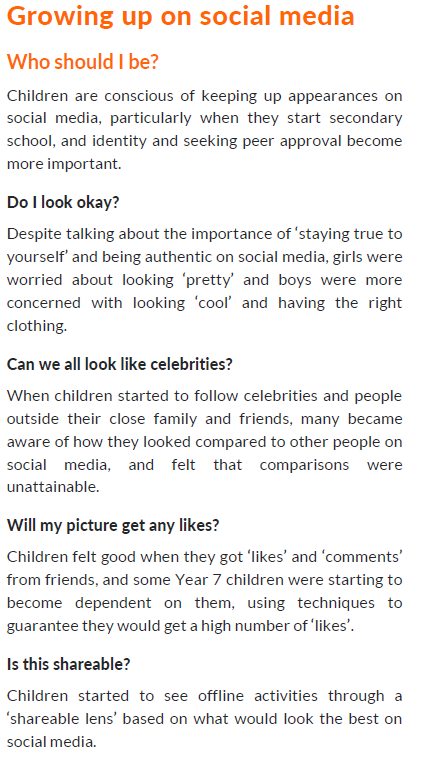 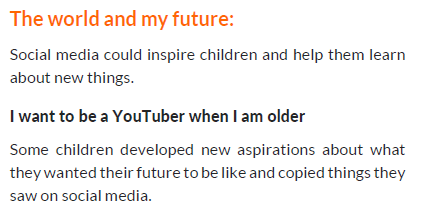 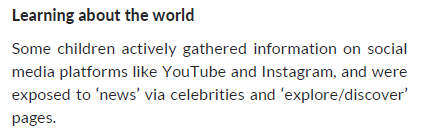 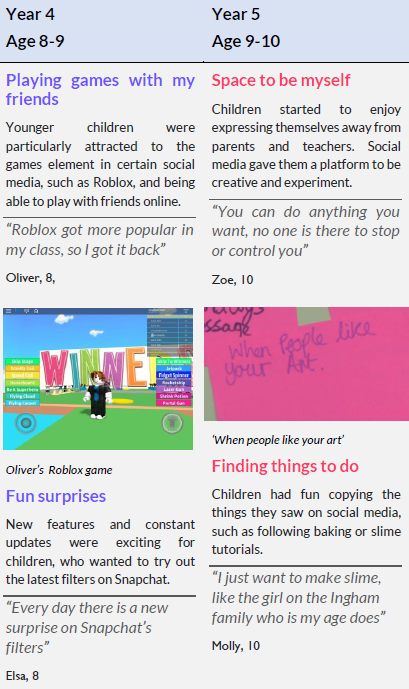 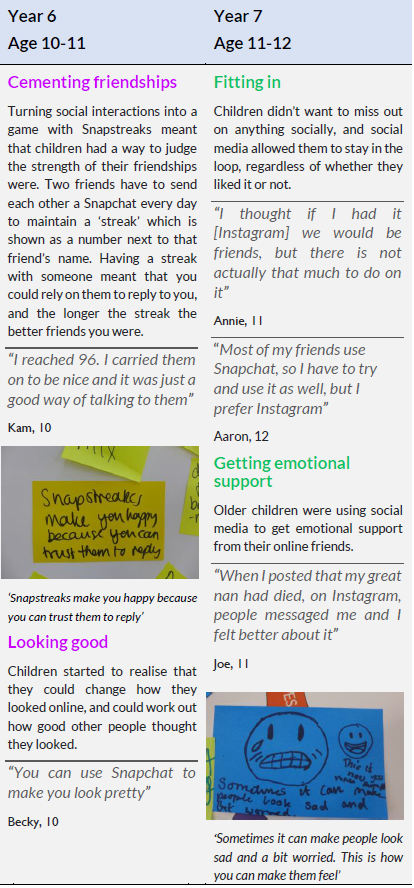 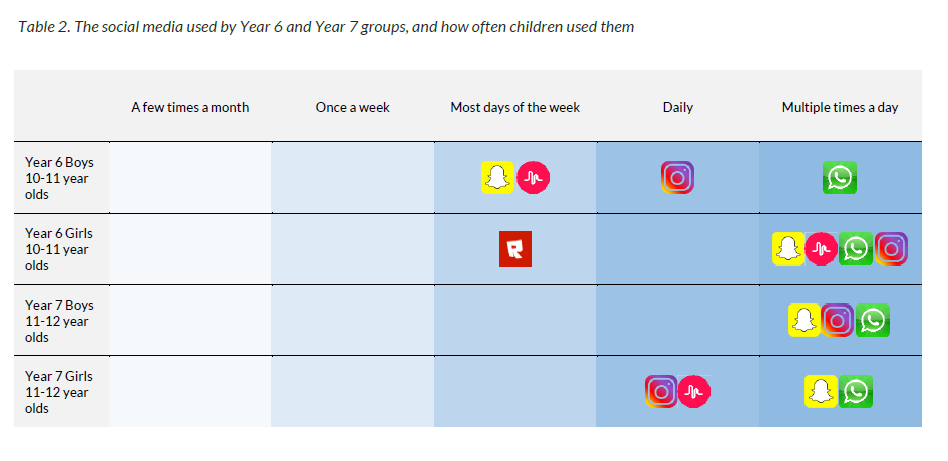 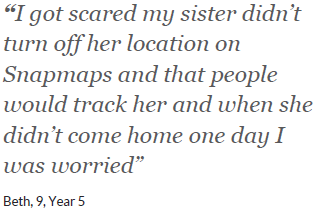 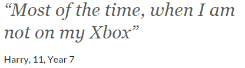 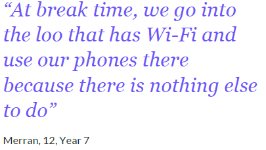 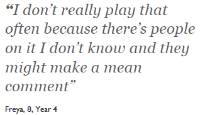 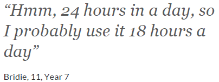 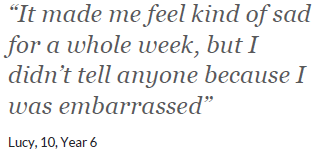 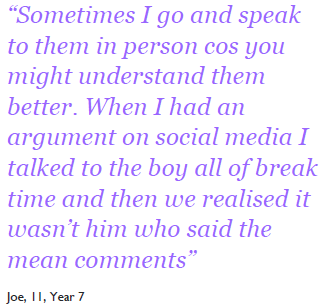 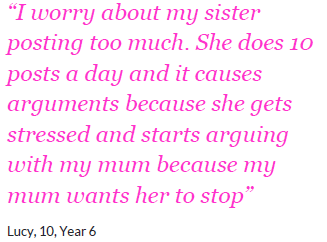 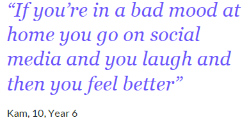 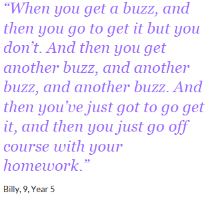 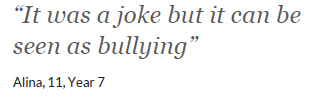 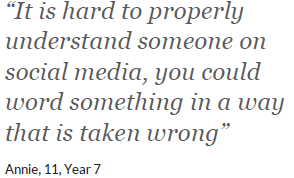 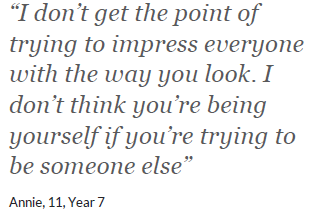 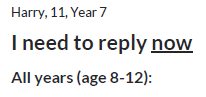 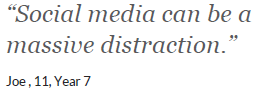 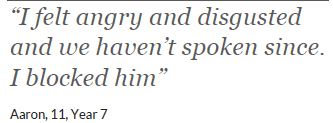 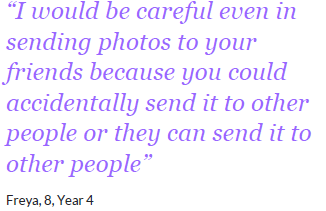 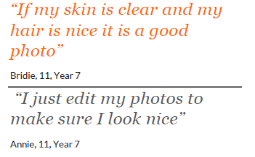 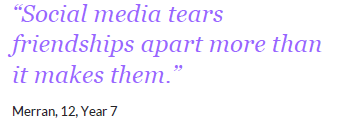 How children are using the internet
And there are of course risks…
Dealing with inappropriate CONTENT
4.7m
URL’s showing pornographic  content
More than 12% of the internet
1/3
of children have seen  explicit images by age  of 10
11yrs
Average age to first view pornographic content online
Dealing with inappropriate CONTENT
What to talk about
They can come to you if they see anything that upsets them
If they have seen pornography…that it presents an unrealistic image of sex and  relationships
The importance of respect for each other and the meaning of consent
Top tips / tools to use
Parental controls on home broadband
Content lock on mobile networks
Safe search on Google (& other browsers) & YouTube; child –friendly search engines
Dealing with inappropriate CONTACT
48%
of secondary school  children have talked to strangers on social  media
48%
of 11 year olds have a social media profile
Dealing with inappropriate CONTACT
What to talk about
Sometimes people hide behind fake profiles for dishonest reasons
Agree how they will respond to requests from people they don’t know in real life
Never ever to meet up with anyone they don’t know in real life
Top tips / tools to use
Set up safe social media profiles that don’t share personal information
Turn off geo location settings on devices
Use the strongest privacy settings on social media
Learn how to report / block/ mute
Dealing with inappropriate CONDUCT
50%
of children say  someone has been  nasty online
25%
of children will  experience  cyberbullying
Dealing with inappropriate CONDUCT
What to talk about
Talk to a trusted adult if they experience anything upsetting online
Think carefully about sharing images of others
Be responsible online, remembering they are creating their own digital footprint
Top tips / tools to use
Report inappropriate posts/content to the social media providers
Think carefully about using monitoring apps that identify inappropriate  behaviour
What are the main issues young people are having to deal with?CYBERCULLYINGSEXTINGGROOMING*SOCIAL MEDIA*GAMING
Definition
The Anti-bullying Alliance define bullying as:
The repetitive, intentional hurting of one person or group by another person or group, where the relationship involves an imbalance of power. Bullying can be physical, verbal or psychological.
….Cyberbulying   is the new kid on the block.
Bullying has
evolved
Why is cyberbullying    different?
Hard to escape
Instantly reach audience
Relentless
Anonymity
24hour  access
Hard to police
How to protect your child
Guide your child to be safe online
Think before
you post
Be share aware
Top tip – have a  family agreement  Like this example  by Childnet
Be a good  role model
Time  online
Get involved
Have great internet manners
1
3
2
People can’t see your body language, facial expressions or  hear the tone of your voice online- so don’t over-use icons and punctuation to convey meaning
Treat others as you would like to be treated
If you wouldn’t say it to  someone in person don’t say it online
4
5
6
Don’t start
rumours
Don’t make fun of someone
in an online chat
Don’t make a situation  worse by provoking people even more
Or spread gossip  about someone  online
Have great internet manners
9
8
7
Include people in online games and social  forums, and don’t intentionally leave people  out
Make sure you don’t create a negative  environment in an online world or game  through name calling
Post things that will inspire and  motivate people in a positive way
11
10
BLAH
BLAH BLAH
Respect other
people’s privacy
BLAHBLAH
BLAH
You can’t retrieve material once it’s  sent or posted online so if it might  embarrass you or someone, don’t put it online
Safe social media profile
1
5
Use a strong
password
Change settings to private
6
Consider the
Minimum age
2
Use an alias and  avoid
personal pictures
7
Don’t accept friend  requests from strangers
3
Don’t include date of birth and  other personal information
8
Switch off location services
4
Show your child how to block and report
9
Tell them to think
before they post – MAKE GOOD ONLINE DECISIONS!
Dealing with Cyberbullying
Spotting the signs
62%
of parents worry  about Cyberbullying
1 in 10
parents are aware  their child has been  bullied
Change in behaviour
Avoiding talking
The do’s
!
Know when to take  it further
Block
Report
Keep the evidence
The don’ts
Stop when the bullying stops
Stop them going online
Deal with it alone
Retaliate
Sexting
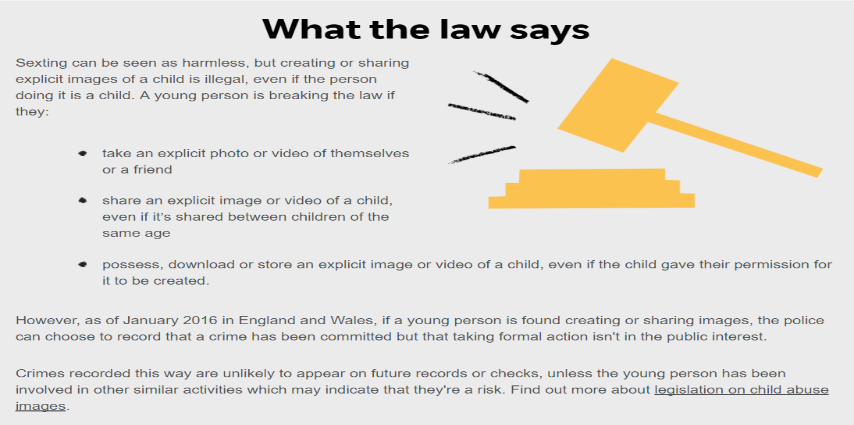 Dealing with ‘SEXTING’
What to talk about
It’s hard to control where images  might be shared
It’s illegal to create or share a  sexual image of a child under 18
Top tips / tools to use
The T-shirt test – if you wouldn’t  wear the picture on your T-shirt,  don’t share online
If you child is involved in sexting  contact CEOP & Childline who  can help to remove images
15-40%
of young people  are involved in  sexting
Threat comes  mostly from peers  and is often  coercive
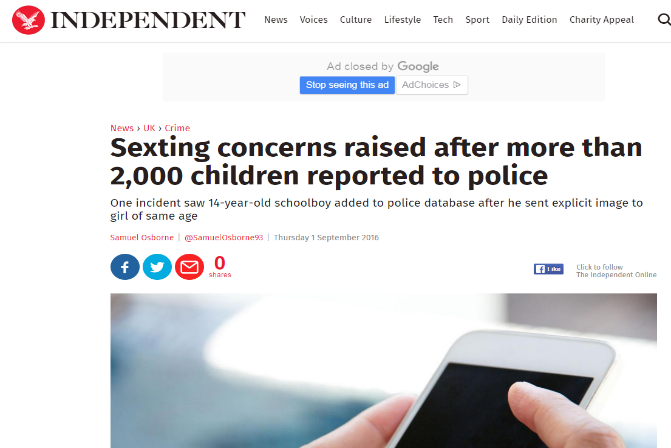 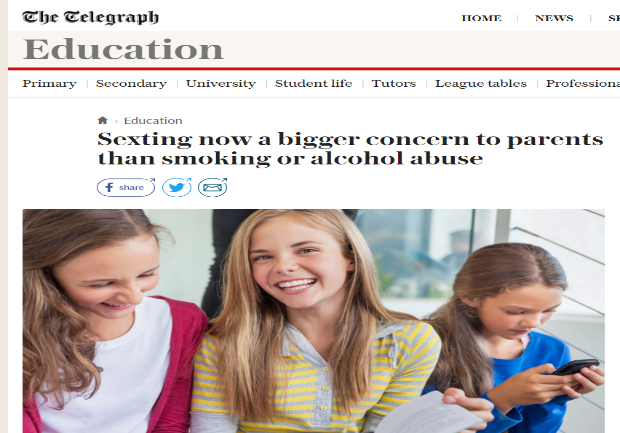 Grooming
What is ‘online grooming’?

“Grooming is a process used to prepare a child for sexual abuse. An offender’s aim when grooming will be to gain access to a child and build a relationship with that child. 
Grooming can take many different forms, from one off contact which may include sexual advances, to a series of events over time. 
It may start with an adult scanning websites to identify a vulnerable child or befriending a child, perhaps by pretending to have common hobbies or interests or using flattery to trick a child into trusting them
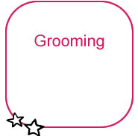 [Speaker Notes: Ask the audience how they believe grooming to ‘work’ online? What does an online friend mean to your child? Is it the same for you?
How would an offender make contact with a child?
Play embedded film which was produced by CEOP

“Grooming is a process used to prepare a child for sexual abuse. An offender’s aim when grooming will be to gain access to a child and build a relationship with that child. Grooming can take many different forms, from one off contact which may include sexual advances, to a series of events over time. It may start with an adult scanning websites to identify a vulnerable child or befriending a child, perhaps by pretending to have common hobbies or interests or using flattery to trick a child into trusting them. 
 
Online it is easier for an offender to lie and gain one to one contact with a child, for example through  a social networking or gaming site. They can share images or videos relating to their pretended  common interests and build a ‘relationship’ away from any adult supervision.
 
Once a relationship is established an offender may then introduce sexual themes to the conversation, for example, asking the child about their sexual experiences, sharing pornography with them or asking them for sexual pictures of themselves.   Different offenders will have different approaches so whereas this process may be very quick it can also take days, weeks or even months. Often an offender will attempt to get a child to meet them in the real world in order to abuse them. Increasingly some offenders are also persuading children to perform sexual acts on webcam.”]
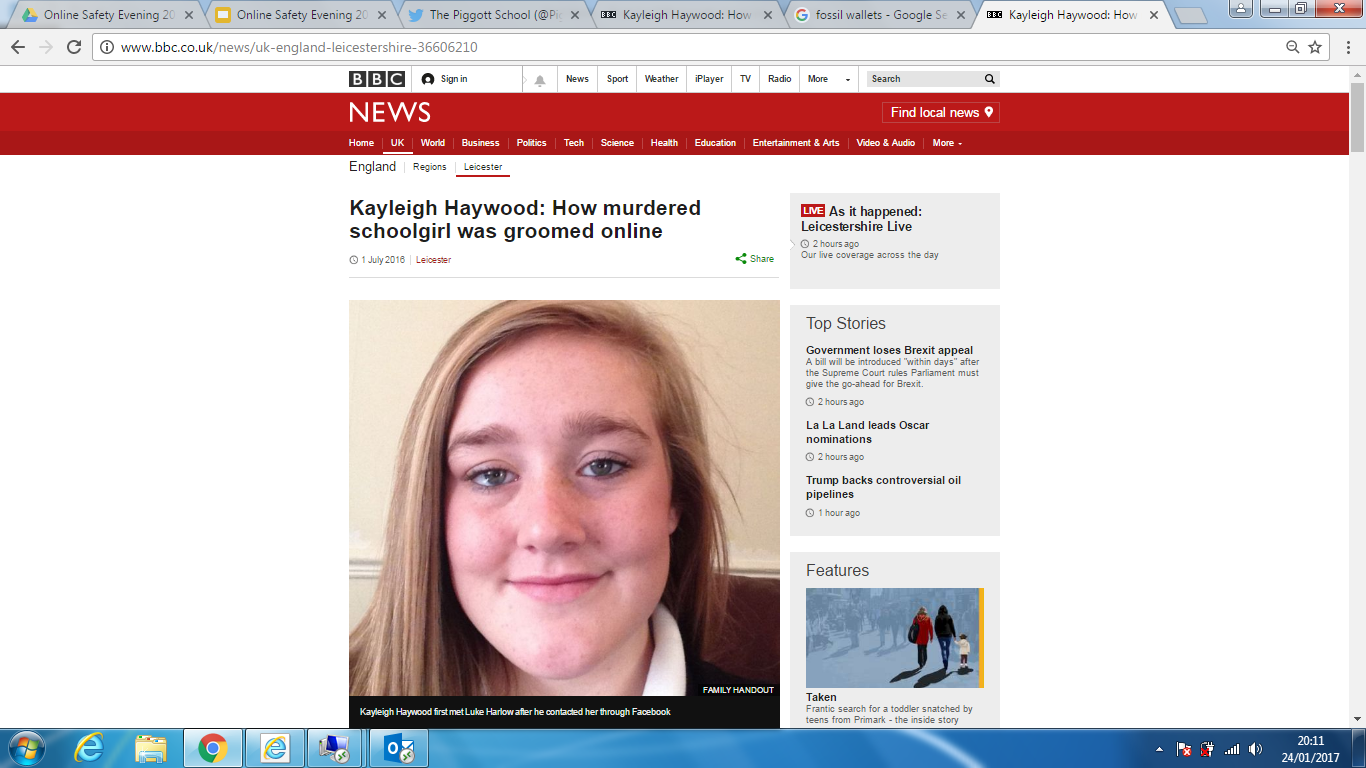 Controlling tech time
Your children will be watching the way you use technology and they will copy; make sure  there is some consistency in how you role model good behaviour:
1
Turn off notifications on apps to avoid that constant ‘ping’
2
Buy an alarm clock so you don’t have devices in the bedrooms
3
Keep phone on silent in your pocket or bag when you pick the kids from school
4
No phones at the table rule or no phones between 6 and 7 rule
5
Family tech free days!
Controlling tech time
And there are tactics you can put in place to help manage their  screen time….

Set a good example

Talk together about the time spent online

Agree on appropriate length of time they can use their device

Get the whole family to unplug & create screen free zones

Use technology / apps to help manage screen time e.g. Forest
App
Three things to teach your child
Be a confident communicator
Be a critical thinker  Be a capable tools user
Other useful support services
Child Exploitation & Online Protection Centre
For concerns about online sexual abuse or the way someone has been  communicating online ceop.police.uk/CEOP-Reporting/
NSPCC Net Aware
A guide to social networks that children use net-aware.org.uk/#
Childline 0800 1111
24 hour free helpline service for children and young people
@im_org

InternetMatters

Internet Matters

Helping parents keep their children safe online
Report and Support
Report suspected online grooming – this could include sexual chat, a child being asked to do something that makes them feel uncomfortable or someone insisting on meeting up .

www.ceop.police.uk
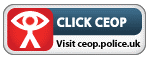 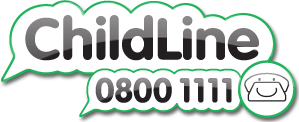 24 hour confidential helpline for children and young people .
[Speaker Notes: Inform the audience that there are support and report services available to them and their child.

 Further information on CEOP -  “If your child has been approached by an adult online. This contact could involve sexual chat, being asked to do something that makes them feel uncomfortable or someone insisting on meeting up. Contact CEOP at – www.ceop.police.uk”

 Further information on Childline -  “Sometimes children feel like they don’t want to talk to anyone in there family about what's happening to them. Inform them you are always there to listen, but if this ever becomes the case, there are experienced councillors at childline (24/7) who are there for them.”

[Content below is taken from a CEOP Grooming factsheet, available for download]

“The Child Exploitation and Online Protection Centre (CEOP)
 
CEOP is a police led, child protection agency which specialises in tackling sexual abuse on and offline. Through its Education Programme, Thinkuknow CEOP offers a range of safety information for children, young people, practitioners and parents/carers. For more information visit  www.thinkuknow.co.uk/parents. 
 
Reporting to CEOP 
 
If someone has acted inappropriately towards your child,  it may be sexual chat, being asked to do something that makes you feel uncomfortable or someone being insistent on meeting up. You must report it to ClickCEOP at www.ceop.police.uk.” Taken from a CEOP Grooming factsheet, available for download.]
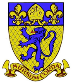 Online Safety Evening
Any questions?
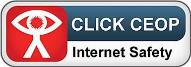 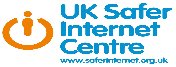